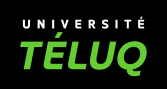 Un cas d’utilisation de la stratégie de formation X en milieu YCas provenant de la Banque des cas d’utilisation des stratégies de formation de Wiki-TEDia
Auteur : Prénom Nom 
Ce document est diffusé sous licence CC BY SA
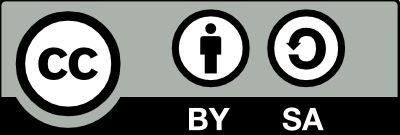 CRÉDITS
Ce document multimédia :
Présente un exemple d’utilisation de la stratégie de formation X
Vise à illustrer l’utilisation de cette stratégie auprès des adultes, dans le milieu Y complète la description de la stratégie X  figurant dans la Banque de stratégies de formation Wiki-TEDia
A été élaboré à l’aide du Guide de conception d’un cas d’utilisation d’une stratégie de formation (Pudelko et Ross, 2022 – CC-BY-SA)
A été élaboré dans le cadre (supprimez ce qui ne s’applique pas) :
Du projet Wiki-TEDia+, grâce au soutien financier de la Fabrique REL
Du cours TED 6210 (TÉLUQ) Stratégies pédagogiques : une approche cognitive

Pour citer ce document (complétez) : 
Nom de l’auteur, initiales du prénom (année). Un cas d’utilisation de la stratégie de formation X en milieu Y. Université TÉLUQ, fabriqueREL. Licence CC BY SA.
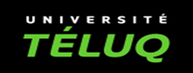 2
Composantes du cas d’utilisation
Présentation personnelle 
Contexte 
But de la formation
Public cible
Problème d’apprentissage
Connaissances et objectifs
Déroulement 
Points importants
Conclusion
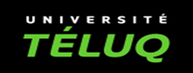 3
PRÉSENTATION PERSONNELLE
Je me présente…










Cliquez sur l’icône pour entendre le commentaire
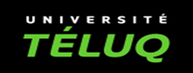 4
CONTEXTE
Dans quel contexte a été mise en place la stratégie X ?








Cliquez sur l’icône pour entendre le commentaire
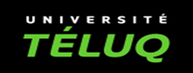 5
BUT DE LA FORMATION
Quel était le but de la formation ?









Cliquez sur l’icône pour entendre le commentaire
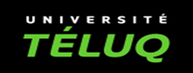 6
CARACTÉRISTIQUES DU PUBLIC CIBLE
Qui étaient les apprenants et apprenantes ?













Cliquez sur l’icône pour entendre le commentaire
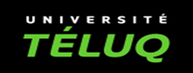 7
PROBLÈME D’APPRENTISSAGE
Quel était le problème d’apprentissage ?








Cliquez sur l’icône pour entendre le commentaire
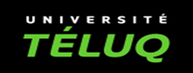 8
CONNAISSANCES ET OBJECTIFS D’APPRENTISSAGE
Quelles étaient les connaissances et les objectifs d’apprentissage visés ?







Cliquez sur l’icône pour entendre le commentaire
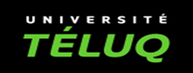 9
DÉROULEMENT(1)
Quel était le déroulement des activités de formation ?








Cliquez sur l’icône pour entendre le commentaire
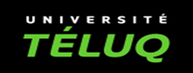 10
DÉROULEMENT(2)
Quel était le déroulement des activités de formation ?








Cliquez sur l’icône pour entendre le commentaire
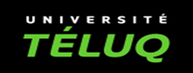 11
POINTS IMPORTANTS
Quels sont les points importants à souligner ?








Cliquez sur l’icône pour entendre le commentaire
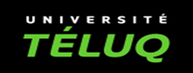 12
CONCLUSION
Pourquoi recommandez-vous cette stratégie en éducation et formation des adultes ?






Cliquez sur l’icône pour entendre le commentaire




Cliquez sur l’icône pour entendre le commentaire
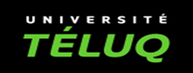 13
Merci !
Pour découvrir, enrichir et réutiliser les savoirs 
sur les stratégies de formation et leurs cas d’utilisation
 visitez :
L’encyclopédie collaborative libre Wiki-TEDia 













Pour citer ce document (complétez) : Nom de l’auteur, initiales du prénom (année). Un cas d’utilisation de la stratégie de formation X en milieu Y. Université TÉLUQ, fabriqueREL. Licence CC BY SA.
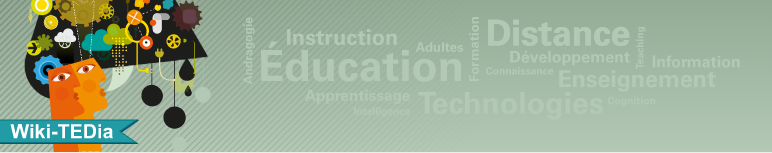 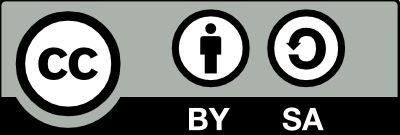 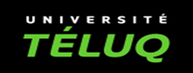 14